Белые ночи Санкт - Петербурга
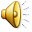 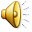 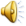 Белая ночь
 
Белою ночью
деревья в саду
как на ладони
у нас на виду.
 
Вот я без лампы
сижу у окна —
в книге любая
картинка видна.
 
Тихо скользят
по Неве корабли.
Шпиль Петропавловки
блещет вдали.
 
Всю бы я ночь
не ложился в кровать.
Был бы я взрослым —
пошёл бы гулять.
Есть удивительный Город , а в нём 
Жители ходят ночью, 
Как днём.
Белые ночи!
Светлые очень!
Кто пропустить 
Это чудо захочет?
конец